Lincoln and The Law
-John Ortman
May 31, 1853
May 31, 1853
May 31, 1853
May 31, 1853
Affidavit in Smith v. Campbell
May 31, 1853

 Summary: Campbell sued Smith in an action of slander and requested $2,000 in damages. Campbell, the state's attorney, claimed that Smith publicly accused him of drunkenness, neglect of duty, and collusion by purposefully drawing defective indictments through which grocery owners might escape punishment for unlawfully selling liquor in quantities of less than one quart. Smith pleaded not guilty, but the jury found for Campbell and awarded $450. Smith appealed to the Illinois Supreme Court on the grounds that the verdict contradicted the evidence. The court dismissed the appeal after Smith failed to file the court record on time. Lincoln represented Campbell in the trial and the appeal.
 http://hdl.loc.gov/loc.rbc/lprbscsm.scsm1553
September 16, 1851Tazewell County, Illinois
Agreement in Harris v. Shaw et al
September 16, 1853
 Tazewell County, Il
 Summary: In 1835, Harris donated twenty acres of land in Tremont, Illinois, to Tazewell County for the erection of the county courthouse. In 1849, the legislature authorized the removal of the county seat to Pekin, Illinois, and specified that the Tremont courthouse be used for education. Harris retained Lincoln and sued to recover the property from the school trustees, but the circuit court ruled for the trustees. Harris appealed to the Illinois Supreme Court, and Lincoln argued that the land had been given on the condition that it be used as the county seat. The supreme court rejected Lincoln's argument and affirmed the judgment. Justice Trumbull ruled that Harris had given the land unconditionally, but had "the land been granted upon condition that it should be used for a particular purpose, it would unquestionably have reverted to the donor when it ceased to be thus used.“
 http://hdl.loc.gov/loc.rbc/lprbscsm.scsm1525
[Abraham Lincoln, taken in Pittsfield, Il]
Date Created/Published: [printed between 1900 and 1911]

 http://hdl.loc.gov/loc.pnp/cph.3a18600
Abraham Lincoln, Republican candidate for the presidency, 1860.
Date Created/Published: New York : Published by W. Schaus, 629 Broadway, c1860 (Boston : Printed at J.H. Bufford's)


 http://hdl.loc.gov/loc.pnp/cph.3c23259
The Coles County Court House in Charleston, Ills., in which Lincoln often practiced law and before which he made a short speech in the evening after his fourth joint debate with Douglas, Sept. 18, 1858
Date Created/Published: [between 1860 and 1898?]

 http://hdl.loc.gov/loc.pnp/ppmsca.19197
The Posey Building of Shawneetown, Illinois, in which Abraham Lincoln and Robert Ingersoll had law offices
Creator(s): Lee, Russell, 1903-1986, photographer

  Date Created/Published: 1937 Apr

 http://hdl.loc.gov/loc.pnp/fsa.8c51242
Abraham Lincoln, immediately prior to Senate nomination, Chicago, Illinois
Creator(s): Hesler, Alexander, 1823-1895, photographer

 Date Created/Published: [1857 February 28, printed later]

 http://hdl.loc.gov/loc.pnp/cph.3a09624
Abraham Lincoln, Congressman-elect from Illinois. Three-quarter length portrait, seated, facing front
Creator(s): Shepherd, Nicholas H., photographer 

 Date Created/Published: [Springfield, Ill., 1846 or 1847]

 http://hdl.loc.gov/loc.pnp/cph.3g02439
The "wigwam" grand march
Creator(s): J.H. Bufford's Lith., printer

 Date Created/Published: Boston : Published by Oliver Ditson & Co. 277 Washington Street, c1860 (Boston : J.H. Bufford's Lith.)

 http://hdl.loc.gov/loc.pnp/ppmsca.07598
Abraham Lincoln and his son Thad
Creator(s): L. Prang & Co., 

 Date Created/Published: Boston, Mass. : published by L. Prang & Co., lithographers, [between 1860 and 1909]

 http://hdl.loc.gov/loc.pnp/cph.3g02777
Abraham Lincoln at home
Creator(s): Whipple, John Adams, 1822-1891, photographer

 Date Created/Published: [1860, c1865]

 http://hdl.loc.gov/loc.pnp/ppmsca.23724
Front parlor in Abraham Lincoln's house, Springfield, Ill.
Date Created/Published: 1861.


 http://hdl.loc.gov/loc.pnp/cph.3c23628
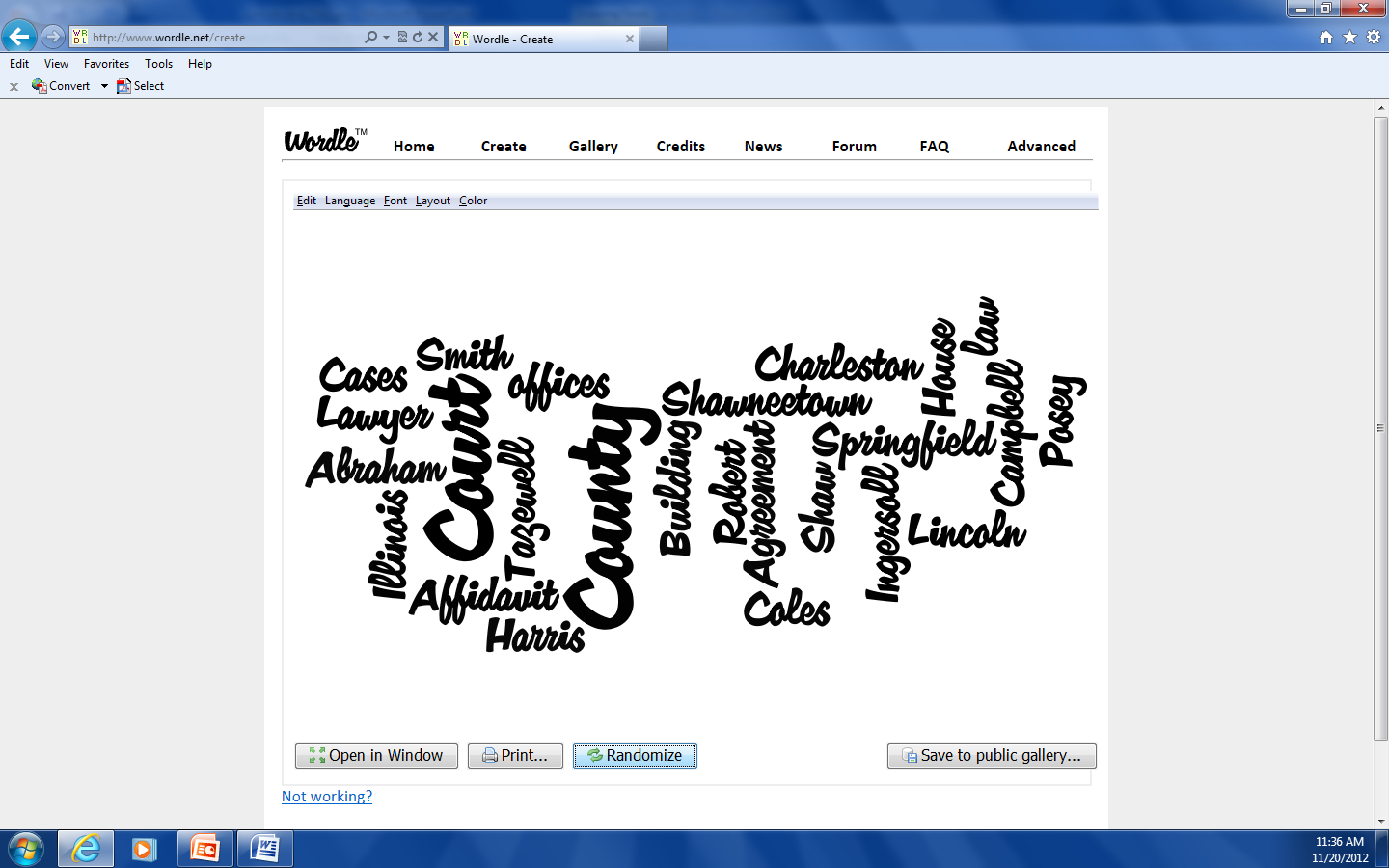